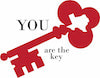 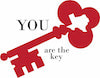 Keys to Unlocking Your Chapter’s Archives
Presented by 
2019 – 2021 
TSO Archives Committee
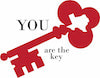 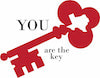 K is for KEEP
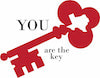 We will help your chapter know what to KEEP for your Archives:

Copies of all minutes with details.

Copies of Chapter Histories written yearly or every 2 years.

Copies of all Chapter Newsletters.

Any scrapbooks with photos labeled with names and event.

5.   Any important communication from Founders or State Officers.
E is for how to ENGAGE your chapter to help
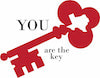 Your TSO Archives Committee is available to help you ENGAGE in getting your chapter Archives cleaned up and understand what can be thrown out.
All members go through their chapter things and take items the chapter can use for archives to the Chapter’s Archives Chair .
2.  Everyone in the chapter needs to get rid of old forms, pamphlets, and booklets.
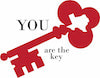 Y is for YEARLY go through everything the chapter has and organize it.
Your TSO Archives Committee is here to help remind chapters to update their
 Chapters records yearly.

Organize all your Chapter’s materials and make sure everyone knows 
       where things are kept.

Use Chapter Checklist to record where items of importance are
        stored.

Make sure all minutes, yearbooks and scrapbooks are filed and updated.

4.    Write your chapter’s history if you haven’t done it.
S is for SUPPORT
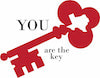 Your TSO Archives Committee is available to help support your chapter in getting everything organized and your chapter history written.
Support Materials can be found on the Archives Committee section at dkgtexas.org
We have a chapter checklist to use and a example of how to write a Chapter History in our section.
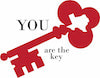 Please contact any one of our TSO Archives Committee for 
help and support.
Find our contact information below and at dkgtexas.org under committees
find Archives to get our resources.

Thanks so much,
Deborah Thomas Archives Chair and my outstanding committee members.
TSO Archives Members:

Deborah Thomas – Chair  email djtitx72@live.com
Linda Engelking – email la.engelking2@verizon.net
Renee Jones – email reneejones1@gmail.com
Mollie Kasper – email molliemc24@gmail.com
Sharon Kraus – email texasmax77@gmail.com
Ulana Ratley – email ulana@swbell.net
Elizabeth Speer – email kittyspeer@att.net
Patti Belknap – TSO President Ex-Officio
                            email dkgtxpres@outlook.com
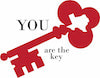